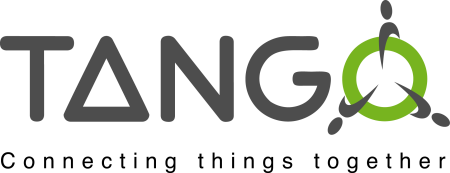 Overview of TANGO
Control system
http://www.tango-controls.org/
EUROPEAN SYNCHROTRON RADIATION FACILITY
JM Chaize, ESRF/CERN control workshop
June 2010
1
A simple acquisition system
For simple system
Many tools exists 
Labview
Scadas
Etc…
Bigger systems need several computers
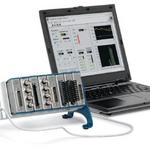 A distributed system
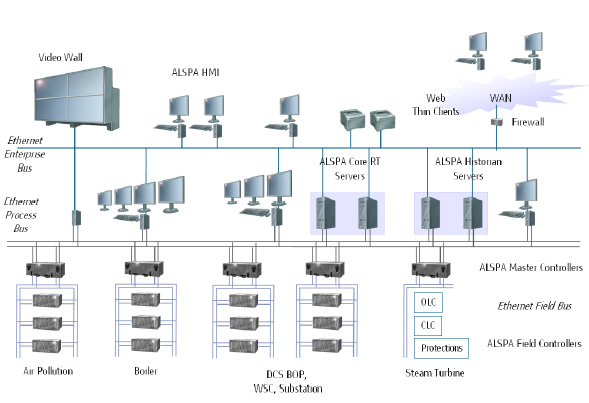 Need inter-computer communication
Heterogenic system (languages, machines…)
Serialization/de-serialization
Variable addressing, topology,
Object oriented
Analyze a system as a set of objects communicating together
Each object is in charge of its own life
An object can be built on other objects
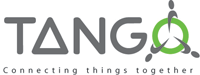 A European Control System framework «Remote control anything and everything»
A mature Open Source product
 > 100 man years of development
Used in 15+ big instruments
Active community
Object oriented, topology independent, highly scalable, 
Operating system independent
Multi language
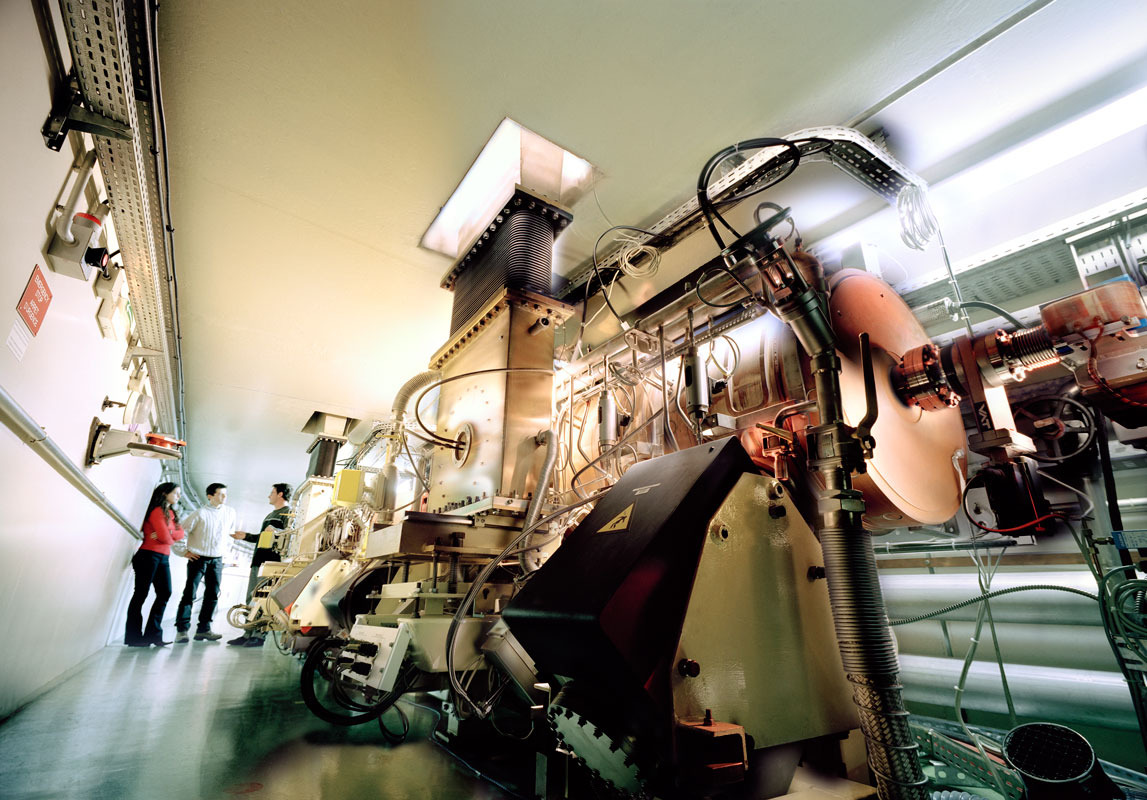 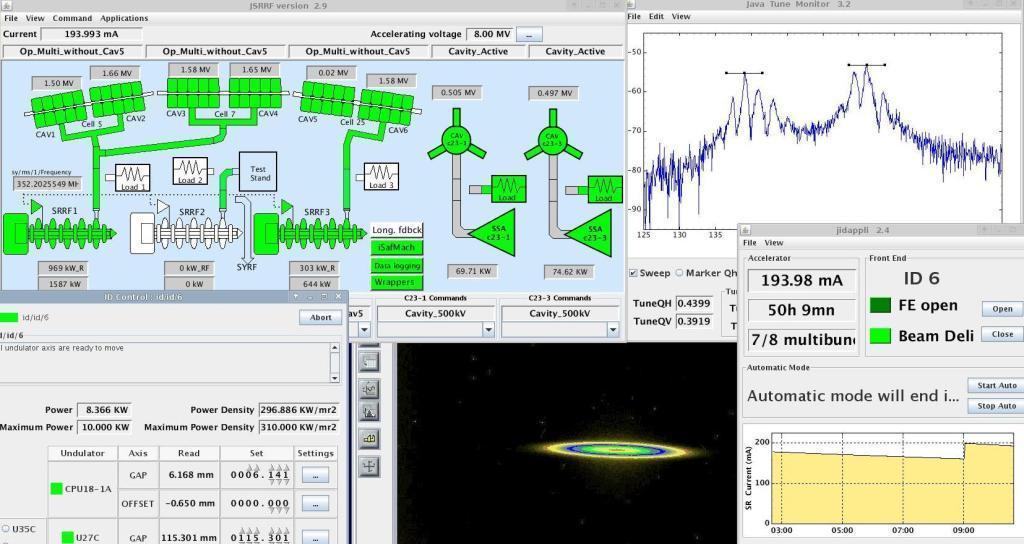 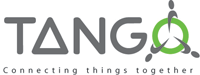 is HIGHLY scalable !
From small embedded platforms
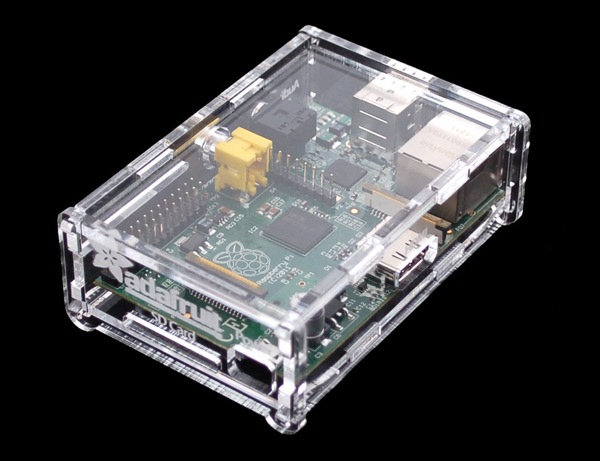 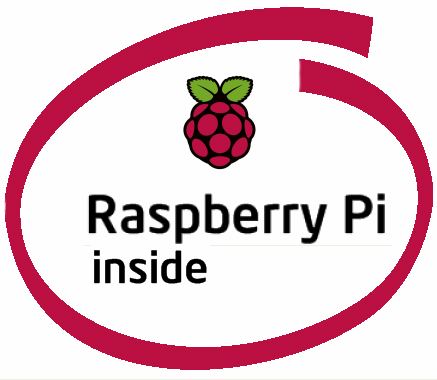 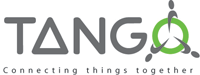 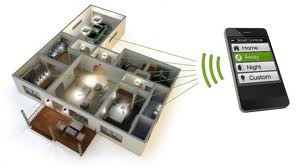 … to big scientific instruments
> 1 000 000 signals and actuators
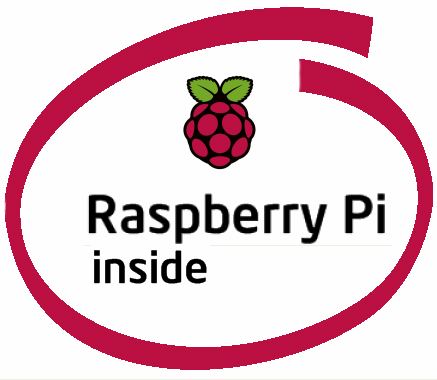 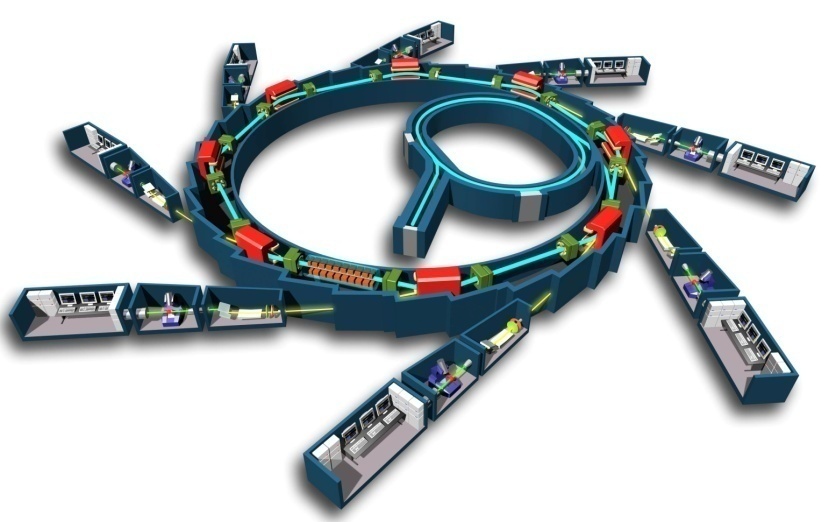 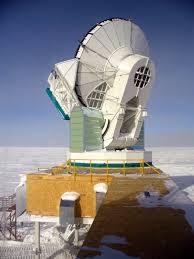 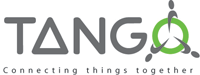 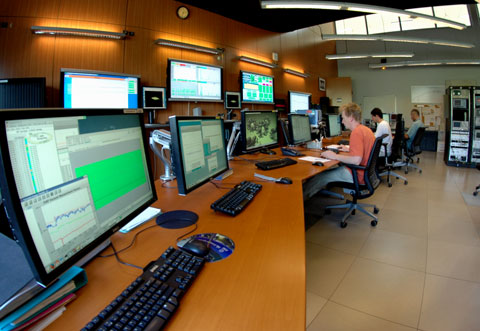 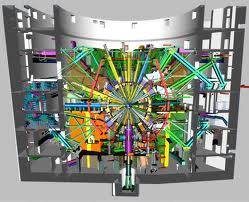 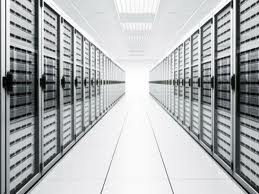 development 
tools
Generic Services
Archiving
User environment
Matlab,Labview Igor, Python
Application Tool-Kit
Data
Analysis
Config
Monitor
Sequencing
API Library
Device
Device
Device
Device
Device
Hardware
Hardware
Hardware
Hardware
Hardware
Catalog of 
device servers
A software bus
TANGO Software Bus distributed on a network
Interface
Generator
June 2010
JM Chaize, ESRF/CERN control workshop
8
Topology independent
An element is identified on the overall network
The computer is just a container
The system is seen globally
A database is used to localize the objects
The fundamental brick of TANGO is the Device
TANGO software Bus
The device is a remote object
Interface
Device class
Standard interface for hardware equipment or service
HW
(motor…)
June 2010
JM Chaize, ESRF/CERN control workshop
10
[Speaker Notes: Tango est un bus logiciel, et on vient clipser des éléments dessus. L’élément de base s’appelle un Device Server
Un DS: c’est un server logiciel qui gère un équipement HW. c’est le representant logiciel du HW]
Some device(s)
One device
One device
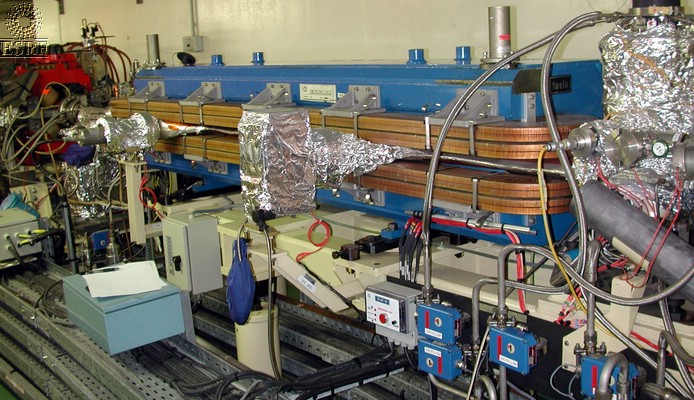 One device
09/10/2011
Tango Workshop - ICALEPCS 2011
11
A sophisticated device (RF cavity)
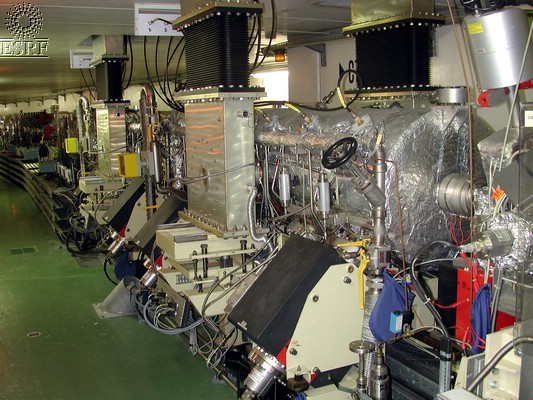 another 
device
09/10/2011
Tango Workshop - ICALEPCS 2011
12
TANGO devices
Example: motor interface:
MOTOR:
Commands: On(), Off(), …
Attributes: Speed, Position
State: On, Off, Alarm, Fault
Interface
Automatic
code generator
Hardware control code
To be written
By the programer
JM Chaize, ESRF/CERN control workshop
June 2010
13
[Speaker Notes: L’interface c’est la partie « visible » du device server
Attributs: principalement une grandeur quantifiable

Commande: non quantifiable]
TANGO devices
1 Device can also interface complex systems
Hierarchical structure
Client
Client
TANGO Software Bus
Macro device: e.g. Accelerator
sub devices: e.g. powersupplies
sub devices: e.g. ADC, modbus…
June 2010
JM Chaize, ESRF/CERN control workshop
14
Managing complexity simply
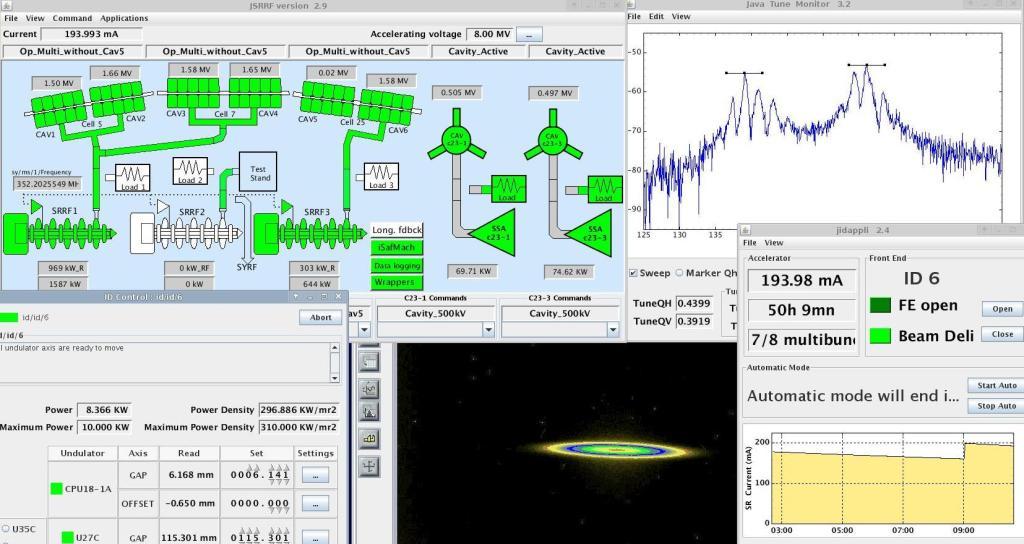 Hierarchical structures idealfor managing complex systems
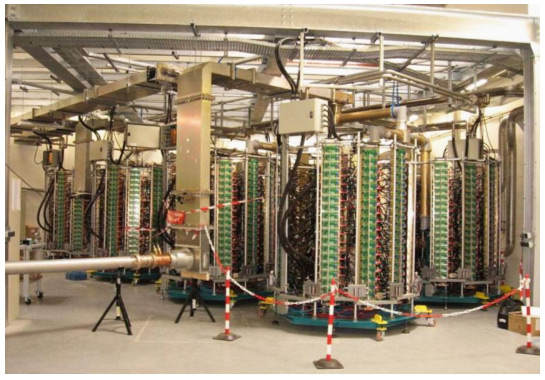 Sequencer
GUI
Python Sequences
High Level
SSA
Low Level RF
4x
SSA
280V PS
Driver
Dummy Load
ADC
Measurements
Wave Guide
Switches
Interlocks
fast
Interlocks
slow
15
Device
Server
Device
Server
Device
Server
Device
Server
Device
Server
TANGO as a bridge
Industrial SCADA
TANGO
JAVA/C++/Python
clients
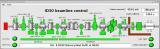 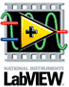 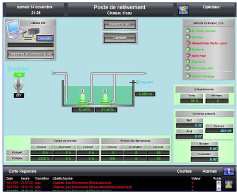 Tango 
binding
Tango binding
Tango 
binding
Object oriented layer above EPICS…
TANGO Software Bus
server
Modbus 
server
Hardware
electronic
Data socket
server
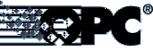 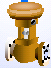 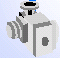 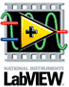 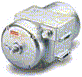 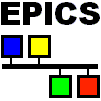 Build a TANGO object from a set of channels
PLC network
PLC or 
embedded 
system
16
acquisition 
system
Commands & Attributes
On the network a Tango device mainly has
Command(s): Used to implement “action” on a device (switching ON a power supply)
Attribute(s): Used for physical values (a motor position, a temperature, a spectrum, an matrix)
Clients ask Tango devices to execute a command or read/write one of its attributes
A Tango device also has a state and a status which are available using command(s) or as attribute(s)
09/10/2011
Tango Workshop - ICALEPCS 2011
17
Commands
A command may have one input and one output argument.
A limited set of argument data types are supported
Boolean, short, long, long64, float, double, string, unsigned short, unsigned long, unsigned long64, array of these, 2 exotic types and State data type
09/10/2011
Tango Workshop - ICALEPCS 2011
18
Attributes
Self describing data via a configuration
Thirteen data types supported:
Boolean, unsigned char, short, unsigned short, long, long64, unsigned long, unsigned long64, float, double, string, state and DevEncoded data type
Three accessibility types
Read, write, read-write
Three data formats
Scalar (one value), spectrum (an array of one dimension), image (an array of 2 dimensions)
09/10/2011
Tango Workshop - ICALEPCS 2011
19
Attributes
When you read an attribute you receive:
The attribute data (luckily…)
An attribute quality factor
ATTR_VALID, ATTR_INVALID, ATTR_CHANGING, ATTR_ALARM, ATTR_WARNING
The date when the attribute was acquired by the server (number of seconds and usec since EPOCH)
Its name
Its dimension, data type and data format
When you write an attribute, you send
The attribute name
The new attribute data
09/10/2011
Tango Workshop - ICALEPCS 2011
20
Device
Air Conditioning
TANGO devices
1 Device can also interface complex systems
Bridge to other protocols
TANGO Software Bus
Interface
Build TANGO device from a set of OPC TAGs
Infrastructure

server
OPC
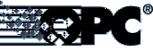 June 2010
JM Chaize, ESRF/CERN control workshop
21
Device
I/O
TANGO devices
1 Device can also interface complex systems
Bridge to other protocols
TANGO Software Bus
Interface
Embedded
system
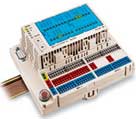 Modbus TCP/IP
June 2010
JM Chaize, ESRF/CERN control workshop
22
Device
I/O
TANGO devices
1 Device can also interface complex systems
Bridge to other protocols
TANGO Software Bus
Interface
Build a TANGO device from DataSocket urls
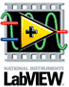 DataSocket
June 2010
JM Chaize, ESRF/CERN control workshop
23
Embedded TANGO servers
Next steps
TANGO
client
TANGO Software Bus
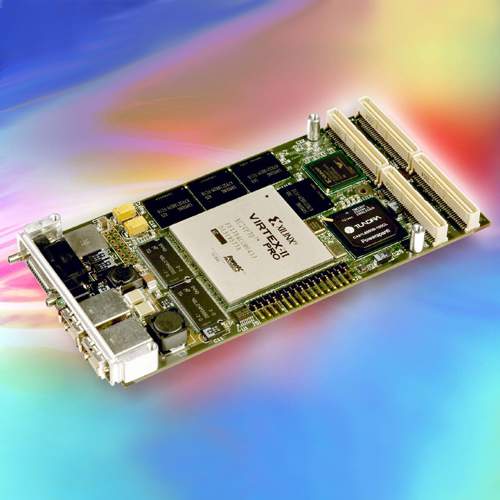 TANGO server
Mapped into a
FPGA
June 2010
JM Chaize, ESRF/CERN control workshop
24
Embedded TANGO servers
Next steps
TANGO
client
TANGO Software Bus
Gumstix SBC
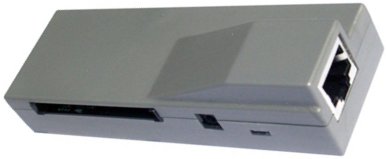 June 2010
JM Chaize, ESRF/CERN control workshop
25
The Tango Device Server
A Tango device server is the process where the Tango class(es) are running.
A Tango device server
Tango device class A
Tango device class B
Device
sr/v-ip/1
Device
sr/v-ip/2
Device
id4/mot/1
Device
id4/mot/1
Device
id4/mot/3
“ps” command shows one device server
09/10/2011
Tango Workshop - ICALEPCS 2011
26
server
TANGO Communication
Synchronous
Client
Send
request
Wait
Get Answer
TANGO Software Bus
Do the job
June 2010
JM Chaize, ESRF/CERN control workshop
27
server
TANGO Communication
Asynchronous
Client
Send
request
Do other
job
Get Answer 
When needed
TANGO Software Bus
Do the job
June 2010
JM Chaize, ESRF/CERN control workshop
28
server
TANGO Communication
Event Driven
Client
Subscribe
once
Callback
Do other
job
TANGO Software Bus
Signal event 
When occurs
(state change)
Do its job
June 2010
JM Chaize, ESRF/CERN control workshop
29
Abstract
motor
Abstract
powersupply
Interface
Interface
Concrete
Concrete
Concrete
Concrete
Concrete
Concrete
Concrete
Concrete
Implem
Implem
Implem
Implem
Implem
Implem
Implem
Implem
Different types
 of motors
Different types
 of powersupplies
Abstract interface classes
Standardise interfaces  of   equipment of the same types
TANGO software Bus
June 2010
JM Chaize, ESRF/CERN control workshop
30
[Speaker Notes: Tango est un bus logiciel, et on vient clipser des éléments dessus. L’élément de base s’appelle un Device Server
Un DS: c’est un server logiciel qui gère un équipement HW. c’est le representant logiciel du HW]
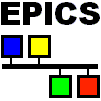 Much more than a software bus
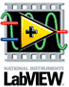 Code generator for C++, Java, python
Configuration tool
Administration tool
Archiving service
Access control service
Logging service
Scan service
GUI Toolkit for Java,QT, Python
Synopsis animation tool
Alarm service
Web interface
Android support
Tutorials
Bindings
Many utility classes
Hardware access class catalog
Mailing list support
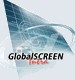 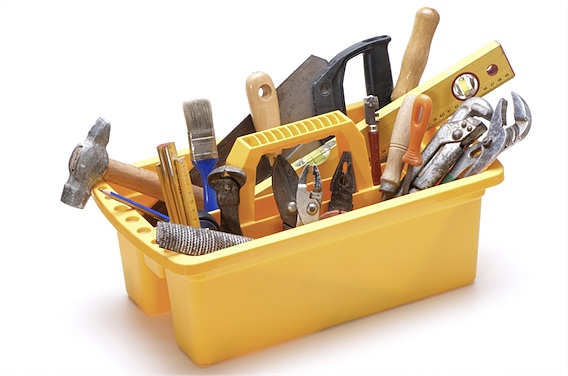 31
How to try it?
TANGO is available free of charge
Source code distribution 
	Downloadable on http://www.tango-controls.org/download
Binary Packages
Available for Ubuntu + Debian Linux in the standard distributions
    sudo apt-get install tango-common tango-db python-pytango 
Available for Windows on http://www.tango-controls.org/download
The Tango Box
An Ubuntu virtual machine with Tango installed  and configured  for easy testing
Runs on VMware and Virtualbox
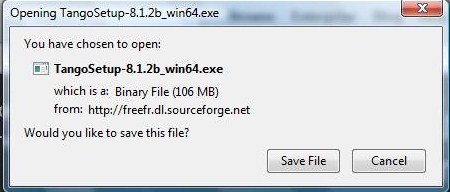 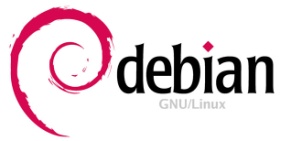 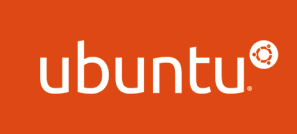 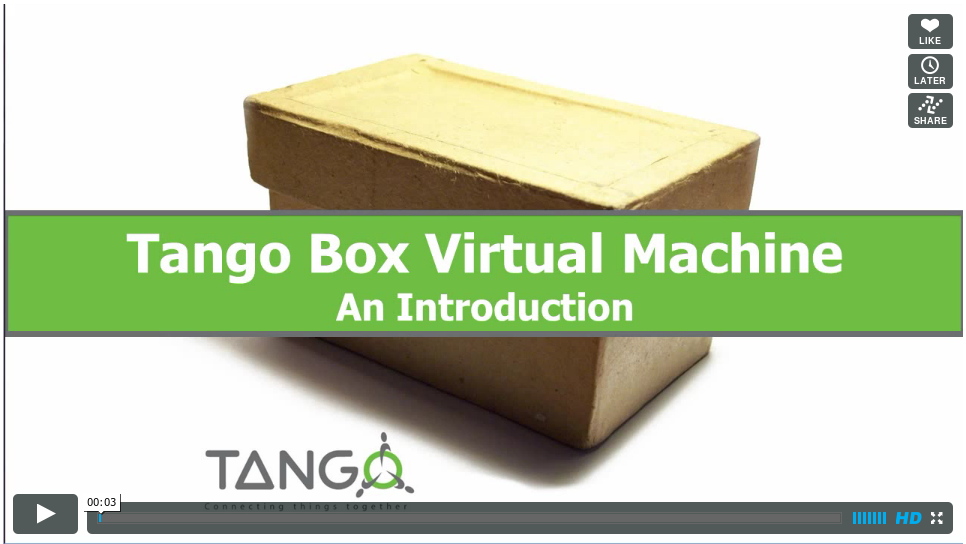 32
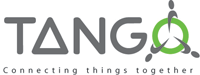 Distribution over Europe
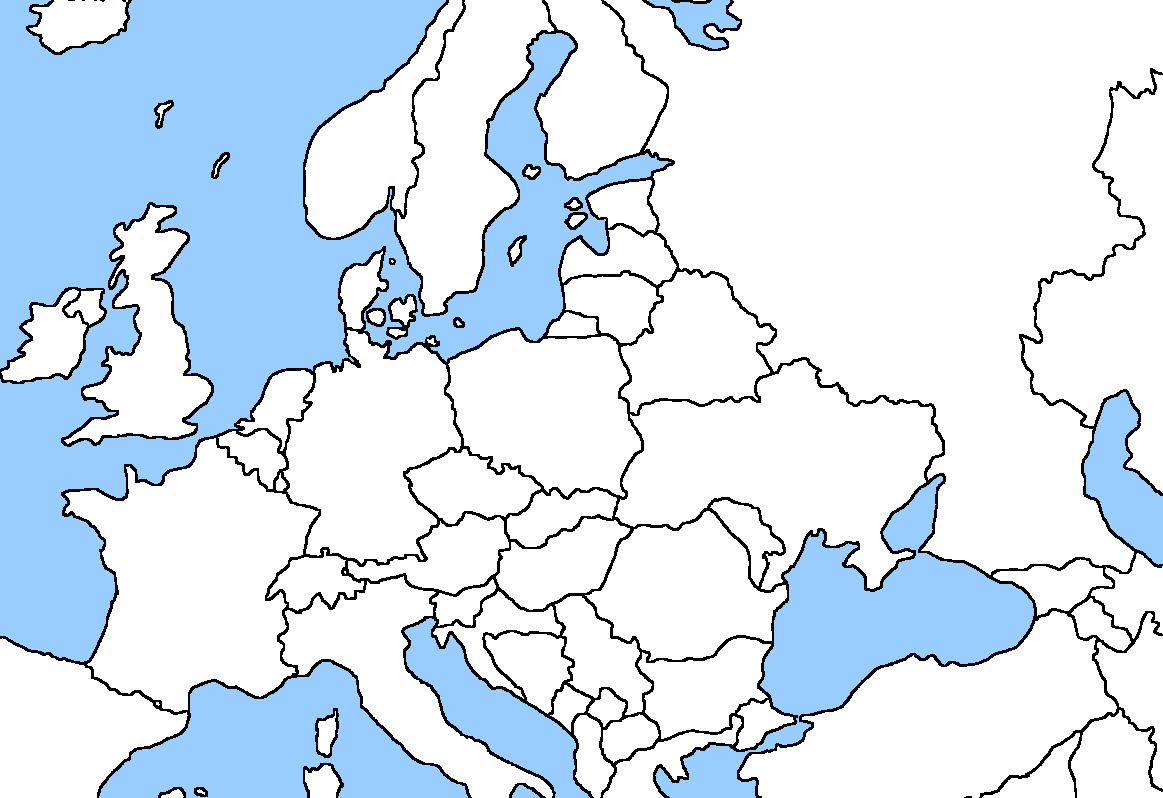 Particle accelerators
Laser installations
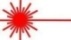 Other labs
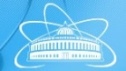 Industry service
JINR
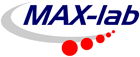 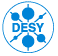 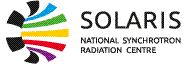 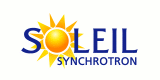 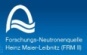 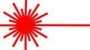 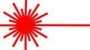 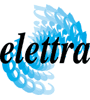 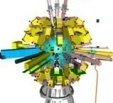 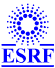 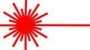 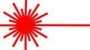 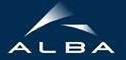 33
Use cases
TANGO was born in particle accelerator world, however …
TANGO is a generic solution for any collection of objects
Used also in other scientific domains like
Wind tunnels e.g. ONERA
Neutron source experiments (FRM2 + Julich in Germany)
Large laser installation
LMJ, PETAL, APOLLON
Free Electron Laser (Fermi)
Small instruments 
Thomx  (art and medecine)
Small installations
Embedded systems
Industrial supervision
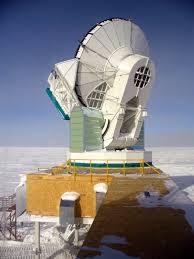 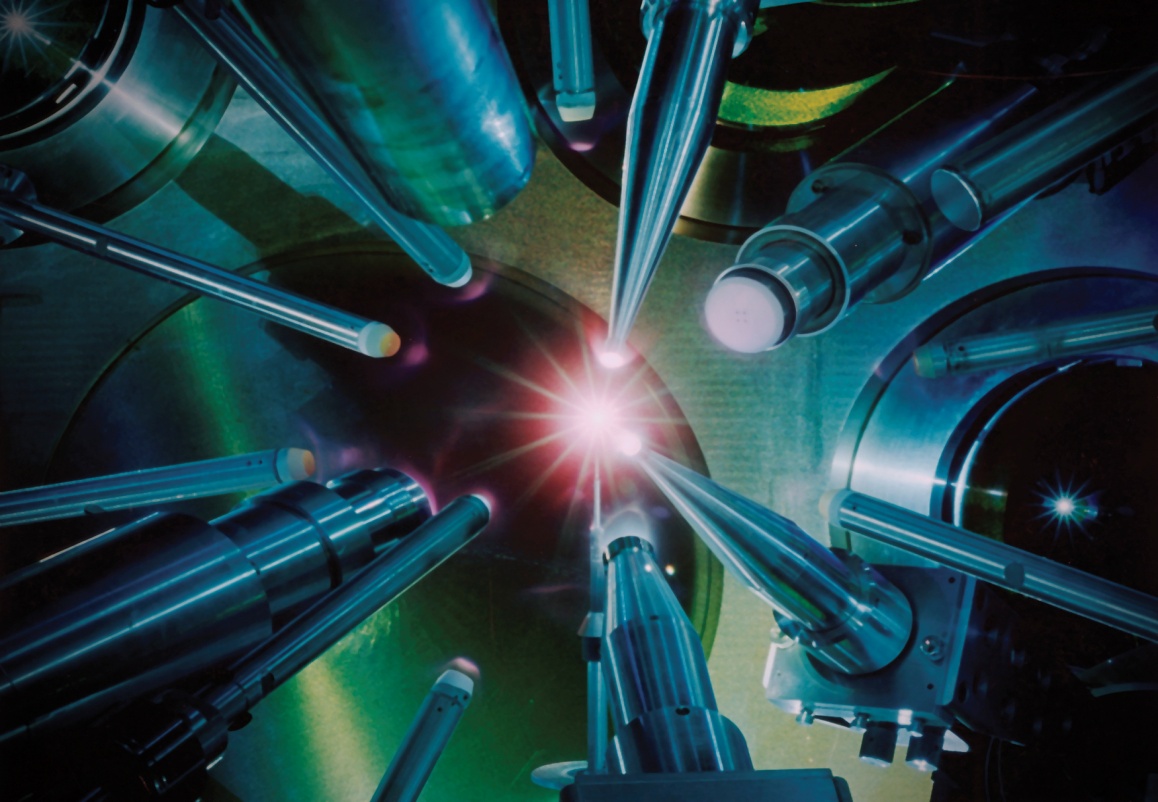 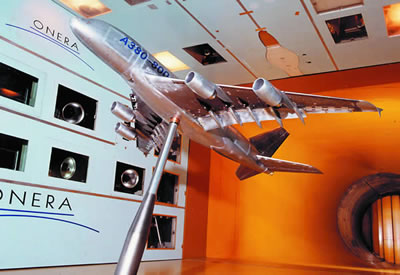 TANGO – Generating economical activity
Instrumentation hardware market
Tango compatible hardware
Supplier provides and guaranty The TANGO interface to their product
Advantage for the supplier : 
Sales argument for addressing TANGO community
Provide remote control of device
Profit for free from TANGO framework
Advantage for the community/client/user
Easier integration
Better matching of the hardware features
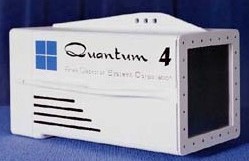 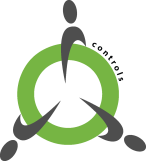 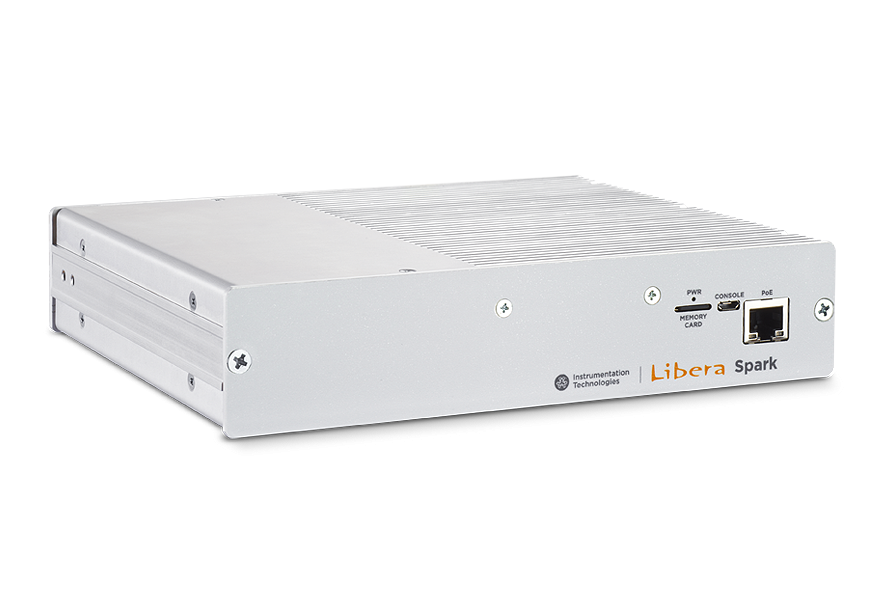 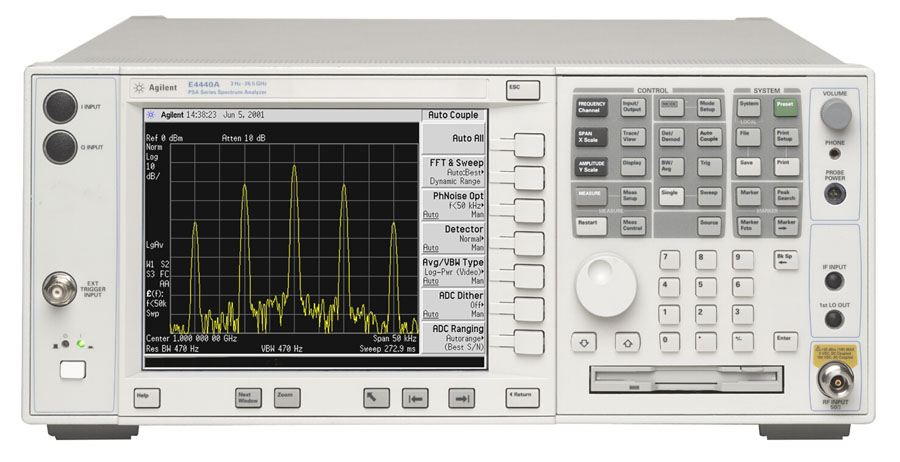 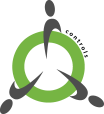 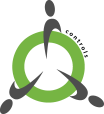 Recent projects started with TANGO
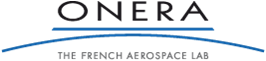 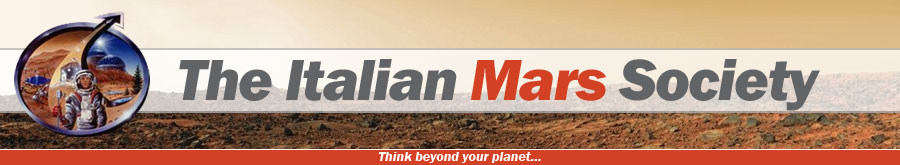 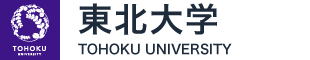 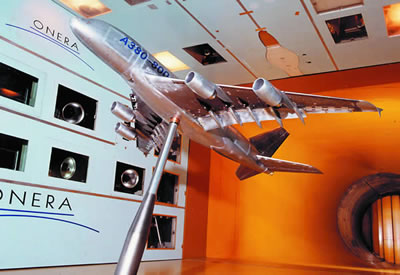 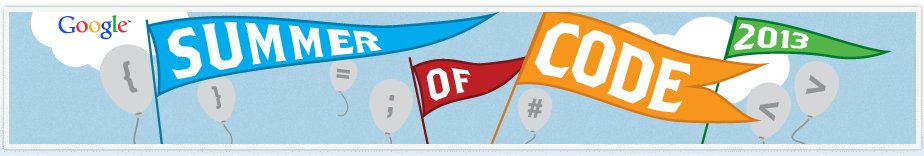 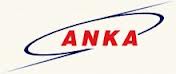 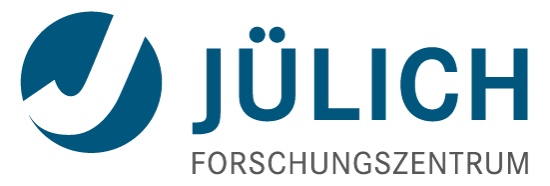 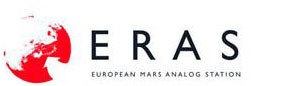 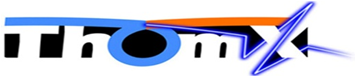 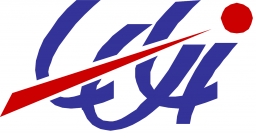 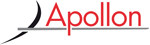 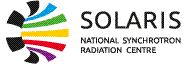 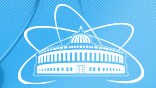 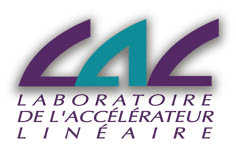 J I N R
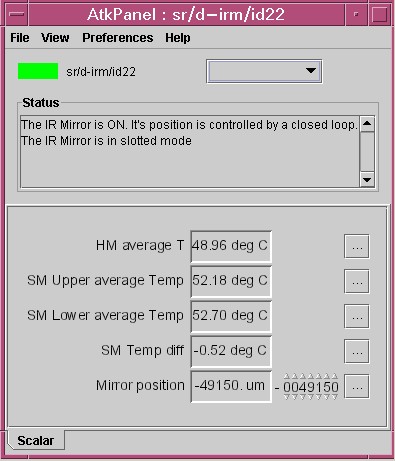 Jdraw: Generic Synoptic animation
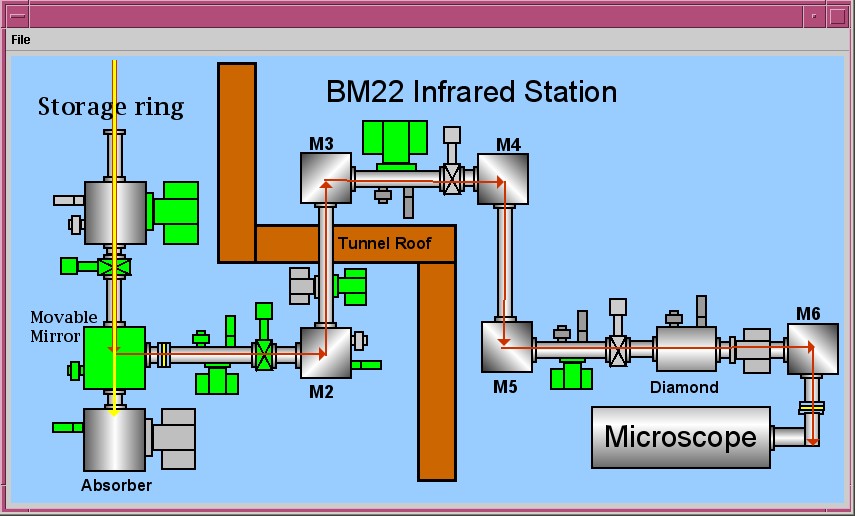 June 2010
JM Chaize, ESRF/CERN control workshop
37
JiveDatabase browser  and  Test Device Launcher
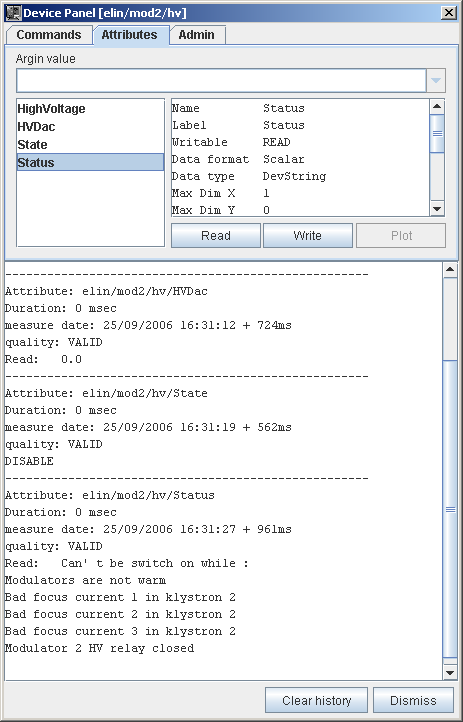 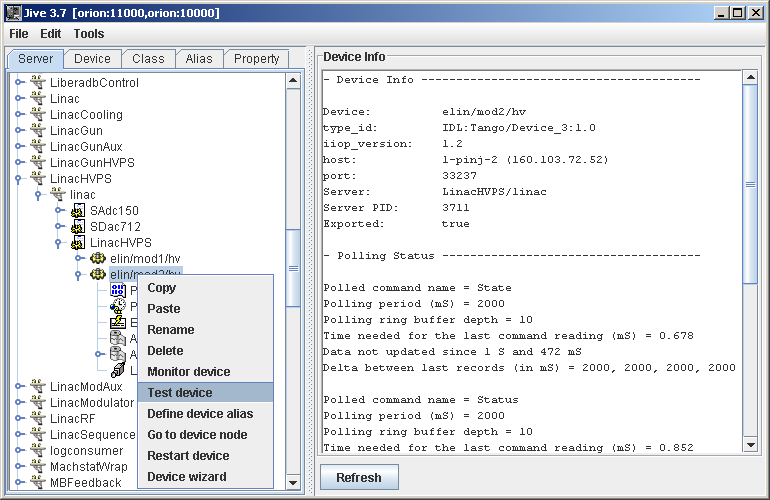 C++ or Java
POGO Device Server Code Generator
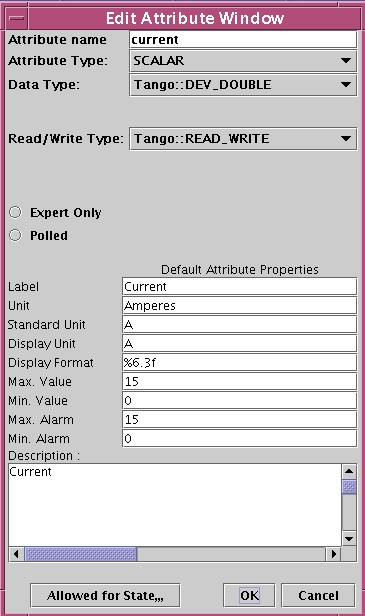 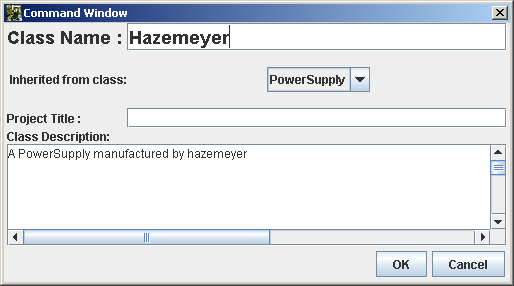 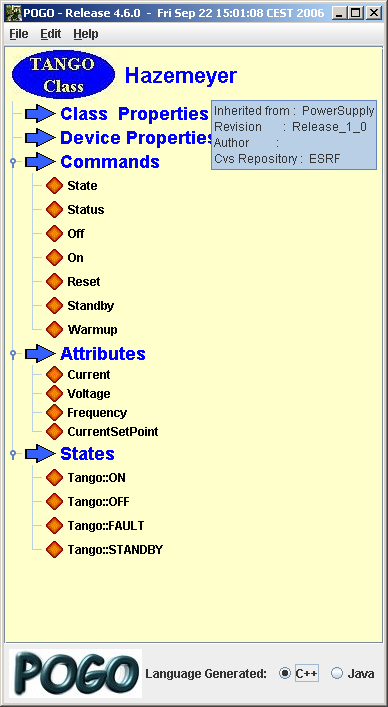 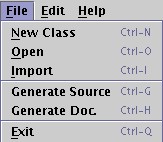 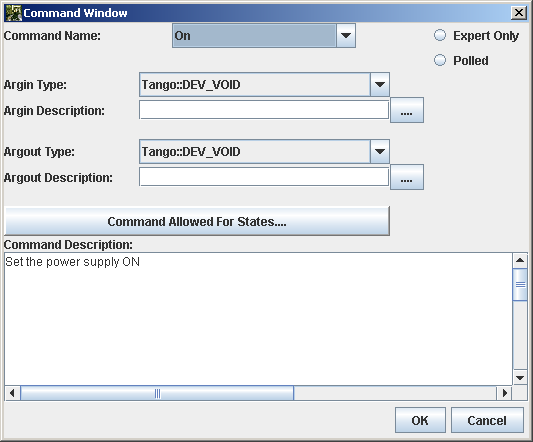 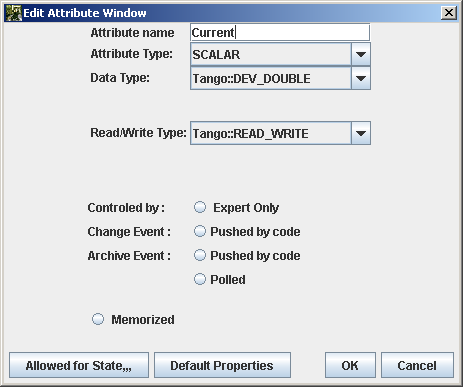 POGO Device Server Code Generator
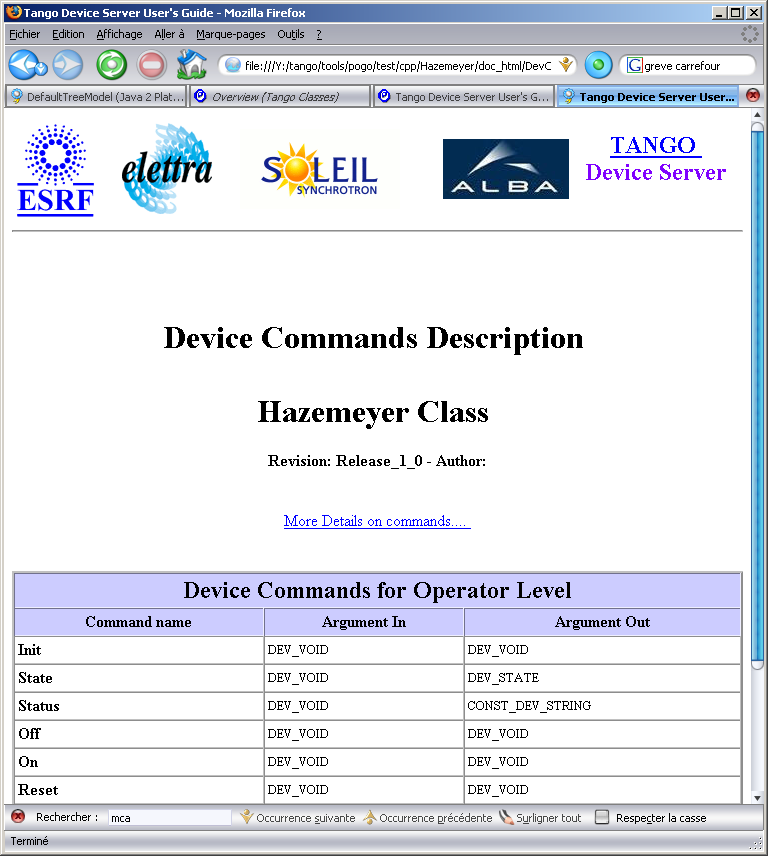 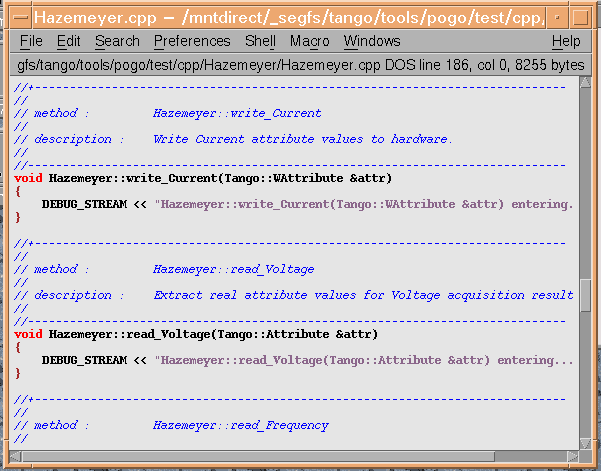 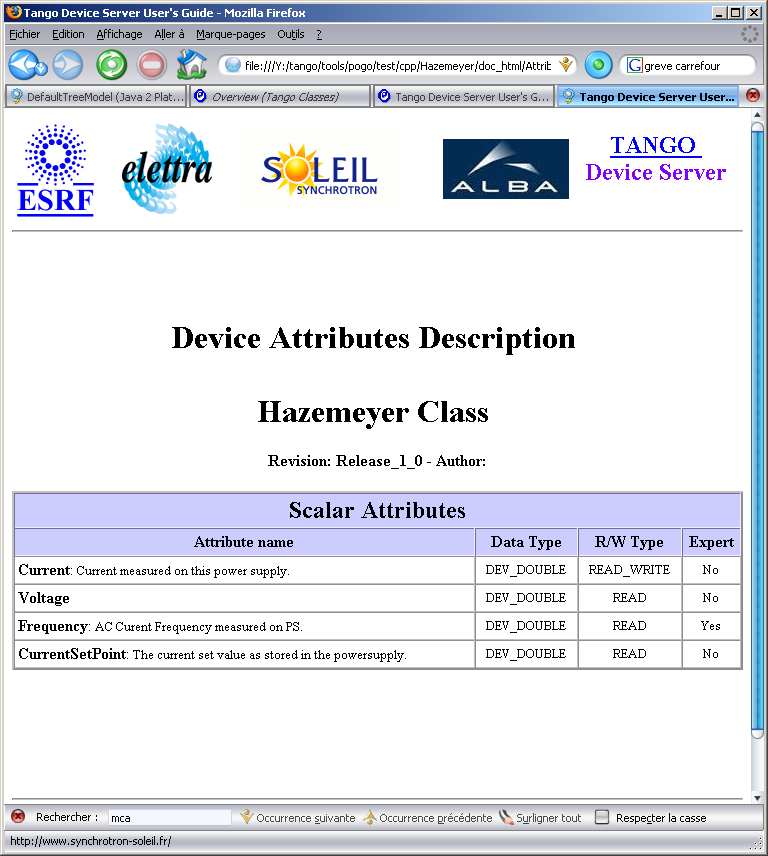 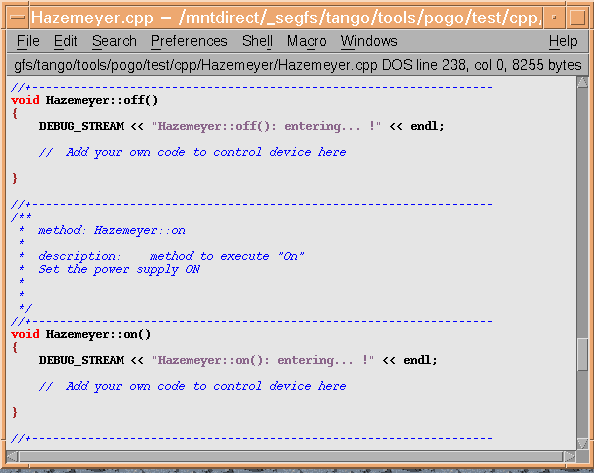 ATKpanel  a generic client
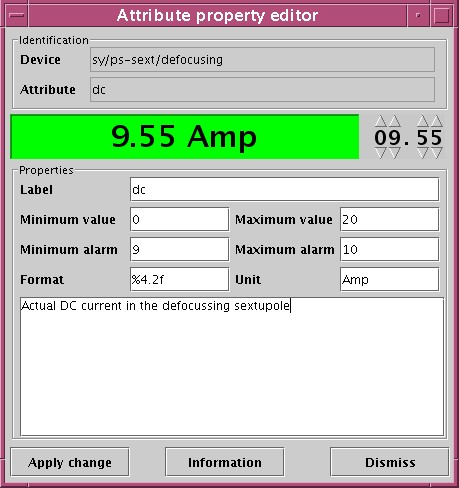 June 2010
JM Chaize, ESRF/CERN control workshop
41
Host 1
Host n
Host n
Host n
Host n
Host n
Host n
Host n
Starter
server
Starter
server
Starter
server
Starter
server
Starter
server
Starter
server
Starter
server
Starter
server
DS
DS
DS
DS
DS
DS
DS
DS
DS
DS
DS
DS
DS
DS
DS
DS
DS
DS
DS
DS
DS
DS
DS
DS
DS
DS
DS
DS
DS
DS
DS
DS
DS
DS
DS
DS
DS
DS
DS
DS
Astor/StarterTango Control System Manager
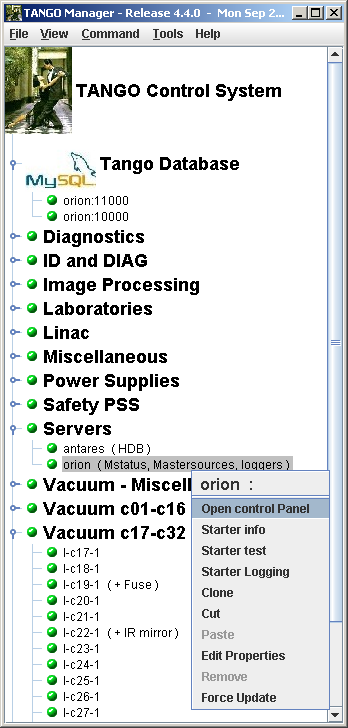 Get host list
DB server
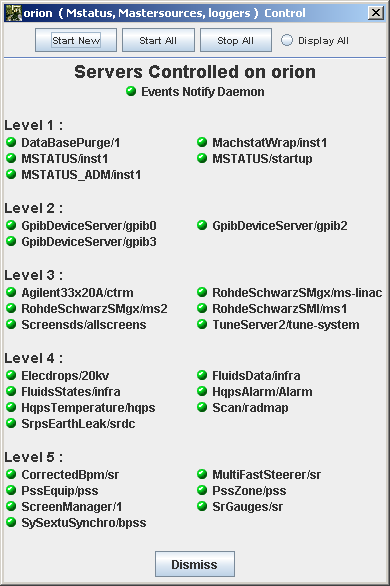 Ethernet
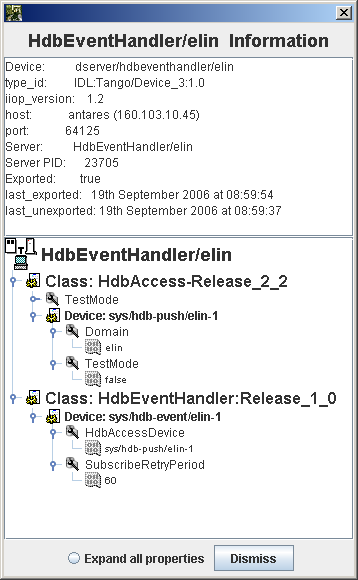 Get status
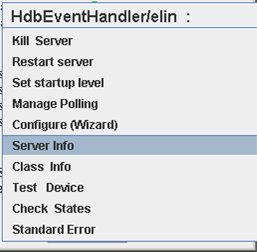 Get server list
Thank you for your attention
WWW sites for TANGO
Common site http://tango-controls.org
http://sourceforge.net/projects/tango-cs
June 2010
JM Chaize, ESRF/CERN control workshop
43